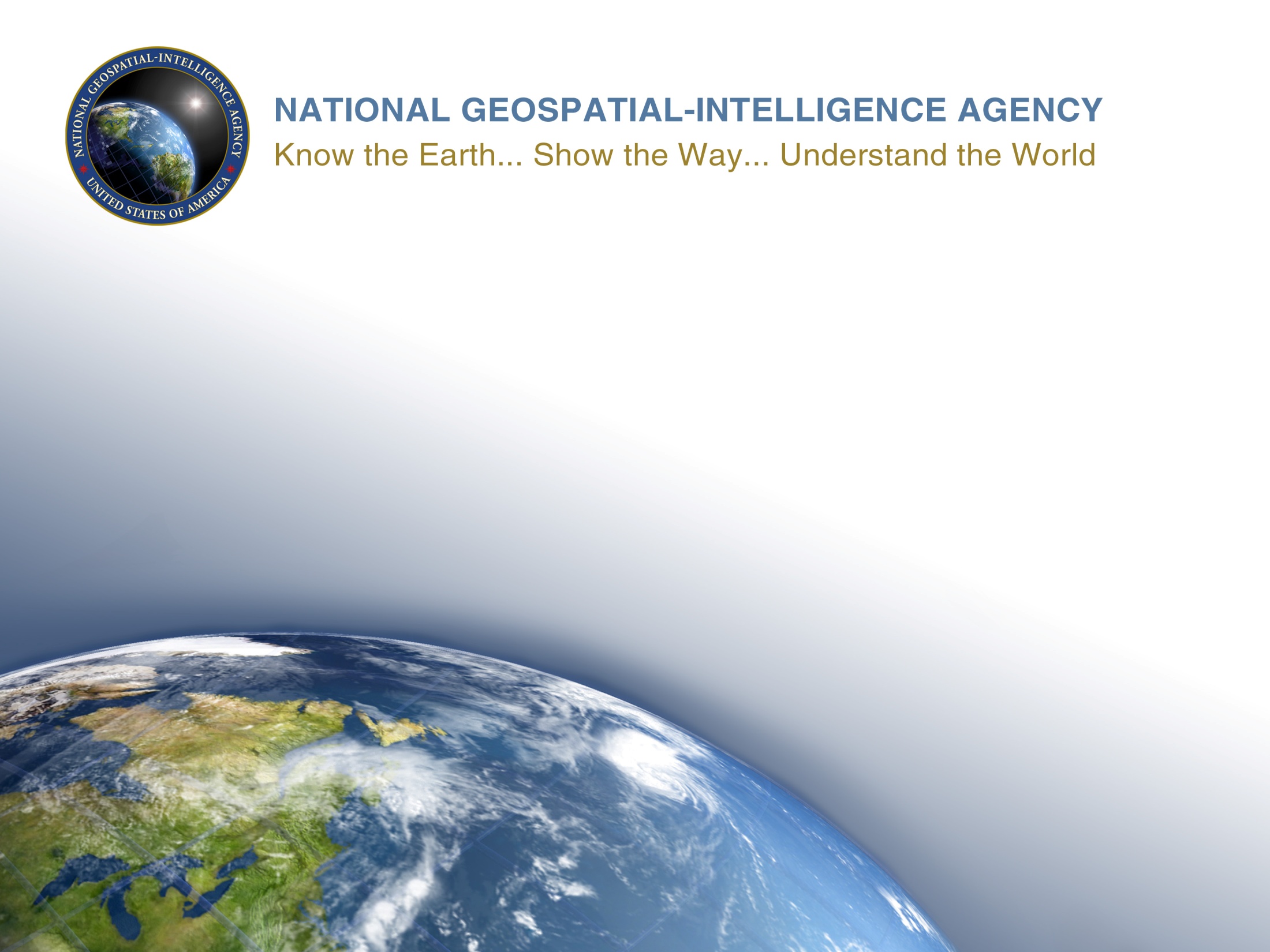 Addition of Shore-based Underkeel Clearance Management System to the Traffic Management Test Data Set
25 May 2017Michael Kushla (NGA)
UNCLASSIFIED
1
UNCLASSIFIED
The Underkeel Clearance Management (UKCM) Project Team submitted a paper (NIPWG 3-48.1) at NIPWG 3 requesting information on shore-based UKCM Systems be included in nautical publications.

Reasoning—Information on the Torres Strait UKCM System only found in the Seafarers Handbook for Australian Waters, a non-SOLAS publication not required to be carried on SOLAS vessels.
2
UNCLASSIFIED
UNCLASSIFIED
The Underkeel Clearance Management (UKCM) Project Team requested the following concerns be taken into account:
The appropriateness of including shore-based UKCM System information in nautical publications. 
Agree that shore-based UKCM System information should be included in nautical publications.
Decide which nautical publications are appropriate for the inclusion of UKCM Systems information.
Agree to include the UKCM Systems information as listed in the Analysis section of NIPWG 3-48.1.
3
UNCLASSIFIED
UNCLASSIFIED
The Jussland Underkeel Clearance Management System will be included in the Traffic Management Test Data Set and describes the following:
Operational authority.
System responsibilities.
Area of operations.
Conditions of mandatory vessel participation.
Pre-registration requirements.
Reporting requirements, including required information to be provided by vessels.
System contact information.
4
UNCLASSIFIED
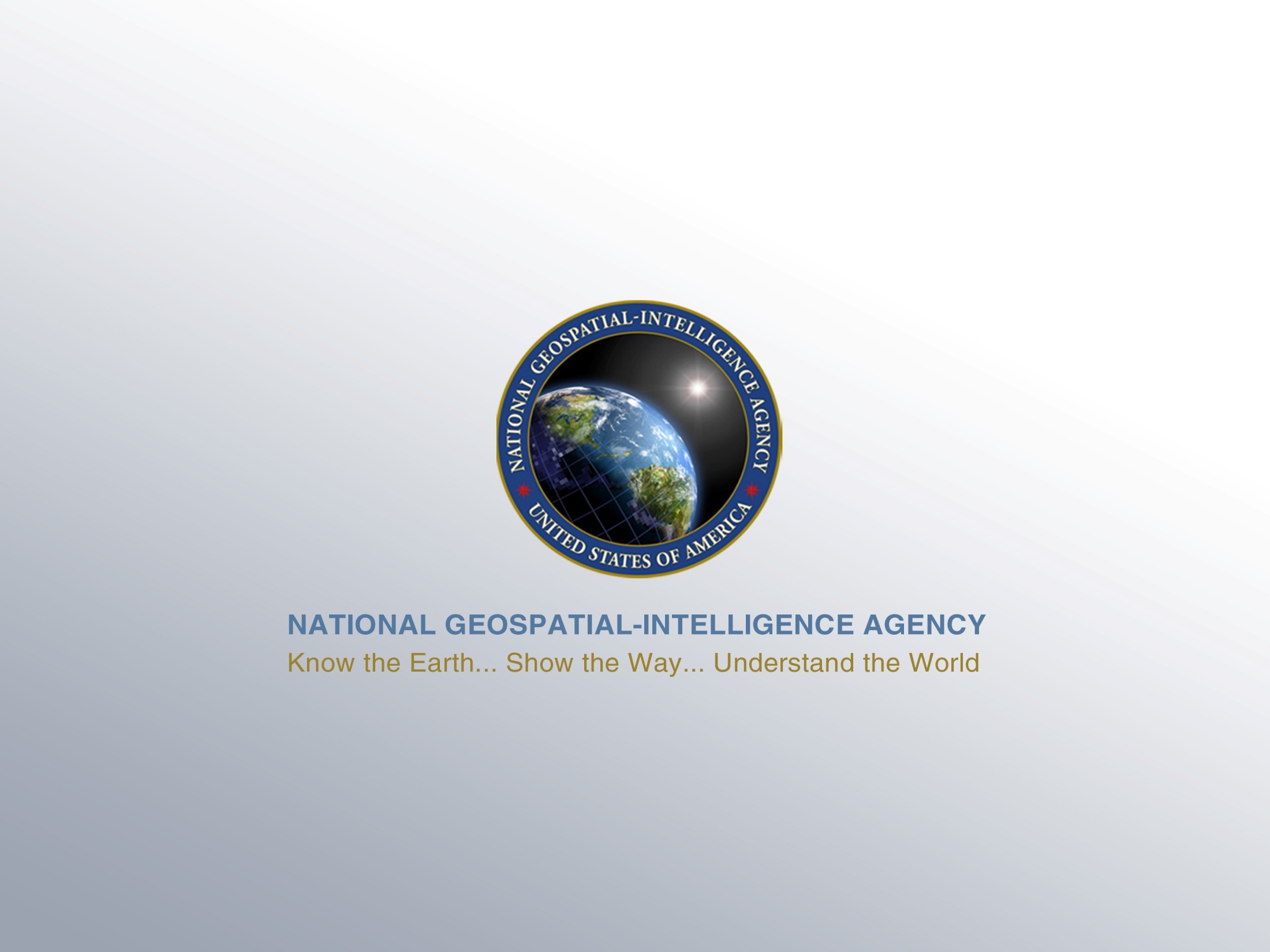 UNCLASSIFIED
5
UNCLASSIFIED